بسم الله الرحمن ا لرحیم
فصل پنجم:

  جامعیت پایگاه داده ها و سیستم فعال
تعریف جامعیت :
جامعیت ( تمامیت ) پایگاه داده ها یعنی صحت و دقت داده های ذخیره شده در پایگاه داده ها .
 می توان جمعیت پایگاه داده ها را اعتبار و کامل داده های ذخیره شده نیز دانست .
کامل بودن + اعتبار = جامعیت
کامل بودن : یعنی پایگاه حاوی تمام حقایق ( واقعیات ) راجع به فرد جهان واقع باشد .
اعتبار: یعنی پایگاه حاوی چیزی حز حقایق نباشد به بیان دیگر همیشه حاوی گزاره های درست باشد .
عوامل نقض جامعیت :
اشتباه در برنامه های کاربردی
اشتباه در وارد کردن داده ها
مواردکنترل نشده تراکنش ها
وجود افزونگی کنترل نشده
اشتباه در یک تراکنش
نقص های نرم افزاری و سخت افزاری
عامل اصلی در نقص جامعیت پایگاه داده ها : اشتباهات معنایی ( سمنتیک ) هستند که خود از 
عدم دقت کاربران و یا نبود شناخت کافی از قواعد و محدودیت های معنایی فرد جهان واقع و عدم 
اعمال آن ها ناشی می شود .
1
مسئولیت کنترل جامعیت :
محدودیت های جامیتی باید به نحوی اعمال شوند . این کار بر عهده کیست ؟ سه پاسخ برای این سوال متصور است :
1- طرح برنامه های کاربردی : در این حالت ، کنترل جامعیت از اطمینان و انسجام لازم برخوردار نیست . بعلاوه اگر برخی از محدودیت های جامعیتی تغییر کنند ، برنامه ها باید متناسباً اصلاح شوند .
2- طراح تراکنش ها : در این صورت هر تراکنش باید از لحاظ رعایت محدودیت ها و اعمال آن ها صحیح می باشد :
3- سیستم مدیریت پایگاه داده ها : در این صورت تراکنش های دلخواه کاربران می توانند روی سیستم اجرا شوند .جامعیت پایگاه بر اساس مجموعه ای از محدودیت های به دقت تعریف شده ، تضمین می شود . این روش ماهیتاً مبتنی برکنترل متمرکز است و عیبش این است که انعطاف پذیری آن ها ممکن است کاهش یابد . 
انتخاب یکی از این سه روس به عواملی بستگی دارد : از جمله کاربردی که پایگاه
داده ها برای آن طراحی و ایجاد شده ، ماهیت پردازش ها در برنامه کاربردی ، کارایی
مورد انتظار از سیستم ، ماهیت داده های محیط ، قابلیت های DBMS و
2
انواع محدودیت های جامعیتی :
در اساس دورده محدودیت های جامعیتی وجود دارد :
1- محدودیت های ساختاری : این نوع محدودیت ، خاص یک مدل داده ای است و خاصیتی در مورد عنصر(عنصر) ساختاری اساسی وسایرعناصرساختاری مدل داده ای رابیان می کند.معمولاً حالت ایستاداردو جزء مدل داده ای است.
بعضی از محدودیت های ساختاری :
الف ) محدودیت میدانی : نوع D
ب ) محدودیت هیچمقدار ناپذیری کلید ( قاعده جامعیت موجودیتی : C1 ) : نوع E
ج ) محدودیت ارجاعی ( قاعده جامعیت ارجاعی : C2 ) : نو R
د ) محدودیت ستونی ( سفتی ) : نوع C
3
2- محدودیت های نا ساختاری ( رفتاری ) : این نوع محدودیت ، قاعده ای است از خرد جهان واقع که باید در عملیات روی پایگاه داده ها ، رعایت شود . می توان این نوع محدودیت را جزء محدودیت های کاربری محسوب کرد .
بعضی از محدودیت های نا ساختاری :
الف ) وابستگی تابعی بین صفحات
ب ) وابستگی چند مقداری بین صفحات
ج) وابستگی مشمول ( مقادیر یک صفت از یک رابطه ، زیر مجموعه ای از مقادیر یک صفت از رابطه ای دیگر باشد .
د) محدودیت گذاری : محدودیتی است ناظر به وضع ( حالت ) پایگاه داده ها بعد از اجرای یک تراکنش
و ) محدودیت زمانی : محدودیتی است که در آن قید زمان استفاده شود .
هـ ) محدودیت مدیریتی : محدودیتی است جاری در خرد جهان واقع و ناظر به داده های آن 
و معمولاً از رویه ها ، قواعد و آیین نامه های مدیریتی ناشی می شود .
روش های توصیف محدودیت های جامعیتی :
1- روش زبانی : محدودیت های جامعیتی به کمک دستورات تحریف داده ها ( DDL ) بیان می شوند .
2- روش فرمی : محدودیت ها از طریق پر کردن یک فرم تولید شده توسط سیستم ، به سیستم داده می شوند .
3- روش جعبه ابزاری : محدودیت به کمک جعبه ابزار به سیستم داده می شود ، آنچه که در سیستم super Base وجود دارد .
4- روش گرافیکی : محدودیت جامعیتی به کمک نمادهای گرافیکی به سیستم داده می شود .
روش اول حالت اعلانی دارد و نسبت به سه روش دیگر رایجتر است . سه روش دیگر حالت کاربر پسند دارند .
در حالت اعلانی : دستورات توصیف محدودیت ها ، بخشی ازشای پایگاه داده ها ، گاه حتی تا 90 درصد آن را تشکیل می دهند .
4
سیستم فعال :
سیستمی است که در قبال رویداد ها ، واکنش مناسب و بدون دخالت کاربر نشان می دهد. بر خلاف سیستم غیر فعال ، که فقط داده ها را ذخیره ، بازیابی و مدیریت می کند و در خواست های خارجی به صورت تراکنش / برنامه کاربردی برای تغییر وضعیت داده ها را اجرا می کند . سیستم غیر فعال چون که کنترل جامعیت پایگاه داده ها توسط برنامه های کاربردی انجام می شود چنانچه رویدادی در سیستم بروز کند ، خود سیستم قادر به واکنش مناسب نیست ولی سیستم فعال ، جامعیت پایگاه را بطور پویا در هر لحظه کنترل می کند .
در سیستم فعال نوع دیگری از استقلال ( علاوه بر استقلال داده ای ) ، برای برنامه های کاربردی تامین می شود که به آن استقلال دانش شناختی گفته می شود .
در سیستم فعال ، نظارت بر وضع مورد نظر ، بر عهده خود سیستم است .
5
قاعده فعال : به آن قاعدهای است که در آن طرز رفتار سیستم در اوضاع مورد نظر ، مشخص می شود . در اساس یک سه تایی به صورت < e , c , a > است که در آن ، e : رویداد ، c : شرط و a : اقدام کنش است و به آن قاعده ECA می گویند قاعده فعال به صورت کلی زیر نوشته می شود .
ON Event IF Condition THEN Action
البته در بعضی از سیستم ما قاعده CA وجود دارد ، قاعده ای که با بروز وضع مشخصی در پایگاه داده ها فعال می شود ولی مدل ECA رایجتر است .
ایده قاعده فعال ، همان ایده قاعده تولید در هوش مصنوعی است . در سیستم هوش مصنوعی قاعده تولید چنین است .
اقدام		شرط
6
رویداد : عبارت است از پدیده ای که در یک لحظه مشخص ، در بیرون یا درون سیستم رخ می دهد و سیستم آنرا تشخیص می دهد .
انوع رویداد ها در شکل روبرو : 






رویداد ممکن است ساده یا مرکب باشد ، رویداد مرکب از چند رویداد ساده تشکیل شده و به کمک عملگرهای OR و AND و یک عبارت منطقی بیان می شود .
رویداد می تواند دارای قید زمان باشد .
رویداد باید به نحوی توصیف شود . چگونگی توصیف رویداد و روش کشف آن بسیار بستگی به منشا بروز رویداد دارد .
7
رویداد معمولاً دارای یک نقش است . نقش رویداد نشان می دهد که آیا در یک قاعده فعال همیشه باید رویداد را مشخص کرد یا نیاز به تصریح نام رویداد نیست . بنابراین نقش رویداد می تواند اختیاری یا اجباری باشد .
		اختیاری : قاعده فعال فقط به صورت شرط – اقدام است
رویداد :		اجباری : قاعده فعال همان صورت کلی تر رویداد – شرط – اقدام را دارد .
شرط : شرط در قاعده فعال به صورت یک گزاره داده می شود و گاه ممکن است یک پرش روی پایگاه داده باشد و هر صورت نشان دهنده ی وضعی است که در آن اقدام باید انجام شود .
قید شرط در قاعده فعال ، اخیاری است . اگر شرطی داده نشود ، اقدام با روز رویداد انجام می شود . اگر شرط داده شود اقدام در صورتی انجام می شود که نتیجه ارزیابی شرط درست باشد .
اقدام :  عملی است که در صورت وجود شرط انجام می شود . عمل ممکن است به صورت یک پرش ساده مثلاً در SQL و نیز ممکن است عملی روی یک تراکنش باشد . مثلاً COMMIT یا ABORT و یا یک برنامه ی بیرونی که بطور اتوماتیک اجرا خواهد شد .
8
معماری سیستم فعال :                 	    اجزاء معماری 
				    پیاده سازی معماری
اجزاء معماری : سیستم فعال ، هنوز از نظر اجزاء تشکیل دهنده ی آن ، معماری استانداردی ندارد .

















1- تحلیلگر قواعد : قاعده را در فرم بیرونی آن می گیرد ، پس از تحلیل کردن ، آن را به فرم درونی دیکشنری قواعده ذخیره می کند .
2- موتور قواعد : اجرای قاعده را در پی بروز رویداد هماهنگ می کند . این واحد رویداد ها را دریافت می کند و قواعده مناسب برای اجرا را تعیین می کند .
3- پایشگر رویداد ها : رویداد ها را باز شناسی می کند و سپس از موتور قواعد در خواست می کند تا قاعده مناسب را، در پی بروز رویداد ، اجرا کند .
9
4- ارزیاب شرط : این واحد پیرو تقاضای موتور قواعد ، شرط را ارزیابی می کند و نتیجه ارزیابی را به موتور قواعد بر می گردادند .
5- اجرا کننده اقدام : این واحد اقدام موجود در قاعده را اجرا می کند .
6- دیکشنری قواعد : بخشی از متا داده ها است که تعریف قواعد ، در فرم درونی آن ها،در آن نگهداری می شود .
10
پیاده سازی معماری : دو روش برای پایده سازی معماری سیستم فعال وجود دارد
1- روش سیستم یکپارچه : در این روش واحدهای لازم برای یک سیستم فعال به خودسیستم مدیریت پایگاه داده ها افزوده می شود .
مزایا : الف ) نیازی به تغییر دادن برنامه های کاربردی نیست 
          ب ) بهینه سازی قواعد ECA بر عهده خود سیستم مدیریت پایگاه داده ها است .
          ج ) قابلیت های سیستم مدیریت پایگاه داده ها گسترش می یابد .
          د ) واحد مندی برنامه های کاربردی بهتر و نگهداری آن ها آسانتر می شود .
لازمه یکپارچه سازی این است که دستیابی به لایه های درونی سیستم مدیریت پایگاه داده ها امکان پذیر باشد . و برای این کار باید کد مبدا سیستم در دسترس باشد .
2- روش میانجی،دراین روش،یک زیرسیستم فعال به عنوان میانجی بایک سیستم مدیریت پایگاه داده هاایجاد می شودواین زیر سیستم ، روی سیستم مدیریت پایگاه داده هااجرامی شود.
مزایا :الف ) نا مرئی بودن میانجی برای برنامه های کاربران
         ب ) محفوظ ماندن قالبیت های موجود سیستم مدیریت پایگاه داده ها
         ج ) گسترش قابلیت های موجود سیستم مدیریت پایگاه داده ها
         د ) معماری سیستم میزان شونده ( مقیاس پذیر ) می شود 
         ن ) سیستم جابجا پذیر می شود .
11
مدل اجرا :
هر سیستم فعال باید دارای یک مدل اجرا باشد . مدل اجرا باید به گونه ای باشد که به سیستم امکان دهد تا برای سوالات زیر ، پاسخ های مناسب همراه با عملکرد کارا داشته باشد :
1- زمان دخالت دادن رویداد : رویداد را باید در چه زمانی دخالت داد ؟ ( دو پایخ متصور است )
الف ) درست در لحظه ی بروز رویداد 	ب ) وقتی که هیچ قاعده دیگری فعال نباشد .
2- اولویت امال قاعده بر اساس چه اولویتی اعمال شوند ؟ ( دو پاسخ وجود داد )
الف ) بر اساس ترتیب معرفی قواعد به سیستم 	ب ) تعیین اولویت توسط خود سیستم
3- زمان اقدام : اقدام در چه زمانی باید انجام شود ؟ پاسخ به این سوال بستگی به پاسخ سیستم به سوال چهارم دارد .
4- ساختار اقدام : آیا اقدام باید به صورت یک تراکنش جداگانه درنظر گرفته شود یا بخشی از همان تراکنش که قاعده را فعال کرده است ؟
در پاسخ به سوالات 3 و 4 باید دید که رویداد چگونه با ارزیابی شرط داده شده ، 
مرتبط است . سه روش برای ارزیابی شرط وجود دارد .
12
1- ارزیابی بلافاصله : شرط به عنوان بخشی از همان تراکنش که باعث رویداد شده است بلافاصله ارزیابی می شود : که سه حالت دارد :
ارزیابی شرط قبل از اجرای رویداد
ارزیابی شرط بعد از اجرای رویداد
ارزیابی شرط به جای اجرای رویداد
2- ارزیابی با تاخیر : شرط ذر پایان اجرای تراکنش موجه رویداد ، ارزیابی می شود .
3- ارزیابی منفک : شرط به عنوان یک تراکنش جداگانه ، اما ایجاد شده توسط تراکنش موجه رویداد ارزیابی می شود .
5- پایان اجرای قاعده چگونه اجرای قاعده پایان پذیر ؟
در پاسخ به این سوال ، اگر انجام اقدام موجود در یک قاعده منجر به بروز شرایطی نشود که اعمال قواعد دیگری را لازم سازد ، در این صورت پس از انجام اقدام ، اجرای قاعده پایان می پذیرد . اما اگر شرایطی پیش آید که اعمال قواعد دیگری نیز لازم شود ، دور راه حل وجود دارد .
توقف اجرای قاعده جاری پس از انجام اقدام موجود در آن و اعلان پایان آن
اعمال تمام قواعد دیگر ، در پی انجام اقدام قاعده جاری و سپس توقف اجرای قاعده
      جاری و اعلان پایان آن
13
6- پردازش اشتباه : اگر اجرای یک قاعده منجر به بروز اشتباه در زمان اجرا شود ، سیستم چه باید بکند ؟
در اکثر سیستم های موجود ، با بروز اشتباه در اثنای اجرای قاعده فعال ، تراکنش در جریان ، طرد می شود . راه دیگر این است که سیستم به اجرای قاعده پایان دهد ، ولی پایگاه به وضعیت قبل از شروع اجرای قاعده بر گردانده شود و احیاناً اجرای قاعده از سر گرفته شود .
7- سطح اعمال قاعده آیا ( در سیستم های رابطه ای ) قاعده باید در سطح تاپل اعمال شود ( قاعده فعال تاپلی ) یا در سطح حکم ( قاعده فعال حکمی ) ؟ به بیان دیگر آیا قاعده را باید برای هر تاپل اعمال کرد یا برای مجموعه ای از تاپل ها که در اجرای یک حکم دخالت کند . در برخی سیستم ها هر دو امکان و در بعضی دیگر فقط امکان دوم وجود دارد .
مدل کلی – اجرای قاعده فعال :
14
ملاحظاتی در طراحی قواعد فعال :
رفتار حجمی قواعد فعال ، مسئله اصلی در طراحی آن ها است . در واقع یک مجموعه قواعد باید سه ویژگی زیر را داشته باشد :
فرجام ( انجام ) : یک مجموعه قواعد فرجام دارد هر گاه برای هر تراکنش تعریف شده توسط کاربر که سبب رهانش پردازش قواعد می شود ، وقتی که پردازش احتمالاً به فرجام می رسد ، یک وضعیت نهایی برای پایگاه داده ها تولید کند .
هم جریانی : یک مجموعه قواعد ، ویژگی هم جریانی دارد هر گاه برای هر تراکنش تعریف شده توسط کاربر که سبب رهانش پردازش قواعد می شود ، وقتی که پردازش احتمالاً به فرجام می رسد ، وضعیت پایانی یگانه ای تولید کند که به ترتیب اجرای قواعد بستگی نداشته باشد .
برینمندی پیدا : یک مجموعه قواعد ، ویژگی برینمندی پیدا دارد هر گاه علاوه بر ویژگی هم جریلنی ، برای هر تراکنش تعریف شده توسط کاربر ، تمام اقدامات قابل روئیت 
     انجام شده توسط قواعد یکسان باشند .
توجه : در طراحی یک سیستم فعال ، باید حتی الامکان این سه ویژگی مجموعه 
قواعد تامین شوند .
15
مراحل اعمال محدودیت ها توسط سیستم فعال :
1- وارسی محدودیت جامعیتی
2- وارسی سازگاری و افزونگی محدودیت
3- ساده سازی محدودیت
4- روش های اعمال محدودیت های جامعیتی : برای تامین جامعیت پایگاه داده ها ، سیستم باید مرتباً رعایت محدودیت های جامعیتی توسط تراکنش ها را کنترل کند . از لحاظ تئوریک ، دو روش برای کنترل وجود دارد :
الف ) روش کشف : این روش مبتنی بر انجام پسا آزمون ( تست ) پس از اجرای عملیات در پایگاه داده ها است . در این روش ، سیستم ، پس از اجرای تراکنش تغییر دهنده داده ها ، تست می کند آیا محدودیت های جامعیتی رعایت شده اند یا نه . اگر رعایت نشده باشند ، تراکنش UNDOمی شود .
ب ) روش پیشگیری : این روش مبتنی است برپیشگیری انجام عملیاتی که محدودیت جامعیتی را رعایت نمی کند . برای این منظور ، سیستم پیش آزمون های لازم را  انجام می دهد تا معلوم شود آیا در صورت اجرای تراکنش محدودیت های جامعیتی رعایت می شوند یا نه ؟
سه تکنیک برای پیشگیری وجود دارد : 
1- تکنیک تحلیل تراکنش  2- تکنیک تغییر پرسش  3- تکنیک فضای کاری تراکنش
16
- تکنیک تحلیل تراکنش : در این تکنیک ، تراکنش های بهنگام سازی بطور ایستا تحلیل می شوند ، به این معنا که وضعیت پایگاه داده ها که تراکنش ها روی آن اجرا خواهند شد ، در نظر گرفته نمی شود . به این تکنیک تکنیک وارسی سازگاری تراکنش نیز گفته می شود .
- تکنیک تغییر پرسش : در این تکنیک ، عمل بهنگام سازی پایگاه داده ها چنان تغییر داده می شود که اجرای آن منجر به نقض جامعیت پایگاه داده ها نشود .
معیاب : نمی توان آن را در همه انواع محدودیت ها بکاربرد – خاصیت تجزیه ناپذیری تراکنش را حفظ نمی کند .
- تکنیک فضای کاری تراکنش : در این تکنیک عمل بهنگام سازی که باید روی پایگاه داده ها را انجام شود ، ابتدا در فضای کاری موقت تراکنش انجام می شود ، پس محدودیت های جامعیتی در این فضا کاری ارزیابی می شوند .
مقایسه دو روش : روش کشف ، نسبت به روش پیگیری ، پیچیدگی کمتری دارد . زیرا در این روش عمل بهنگام سازی روی پایگاه داده هاانجام می شود.بنابراین سیستم می تواندرعایت 
محدودیت های جامعیتی درعملیات بهنگام سازی راصریحاً وارسی کند ودرصورت لزوم،
ازتکنیک های ترمیم برای UNDO کردن استفاده کند .
اما روش پیگیری نسبت به روش کشف از نظرکارایی معمولاًبهتراستزیرا نیازی به عملیات UNDO 
نیست .
18
مزایای سیستم فعال :
1- تمرکز قواعد فعالیت ها
2- خودکاری کنترل های معنایی و تامین استقلال دانشی
3- تسهیل نگهداری قواعد
4- تسهیل گسترش قواعد
5- اطمینان عملیاتی بالا
6- افزایش کارایی
7- کاهش حجم برنامه های کاربردی
8- تشخیص سریع بروز رویداد های غیر عادی و اخطار به کاربر
9- تامین سازگاری داده ای بطور کاراتر و مطمئن تر
10- کنترل بهتر و متمرکز خدمات پایشگر
11- مدیریت بهتر کار روند
12- تسهیل عملیات بهنگام سازی منتشر شونده
13- اعمال کاراتر ضوابط و قواعد ایمنی
14- تسهیل در تولید فایل های ثبت ( رویداد نگاری )
19
روش های بهبود کارایی سیستم فعال : برای بهبود کارایی سیستم فعال ، تکنیک هایی ایجاد شده است . این تکنیک ها بطور کلی مبتنی بر سه روش اند :
روش ایجاد افزونگی : در این روش ، با ایجاد داده های افزونه ( تکراری ) ، کارایی سیستم فعال افزایش داده می شود . ایجاد شاخص های لازم روی صفحات ، ذخیره سازی می نیمم ، ماکزیمم و میانگین مقادیر میدان ها و ... از جمله تدابیری است که در این روش بکار می رود .
روش الگوریتم های ویژه : علاوه بر مکانیسم اعمال محدودیت های جامعیتی ، می توان برای اعمال برخی از محدودیت های خاص ، از الگوریتم های ویژه ای در سیستم فعال استفاده کرد : به عنوان مثال برای اعمال برخی محدودیت های ساختاری در مدل رابطه ای مثل محدودیت میدانی با محدودیت ارجاعی و محدودیت یکتایی کلید ، می توان الگوریتم های ویژه ای را طراحی و پیاده سازی کرد .
روش استفاده از سخت افزار ویژه : به عنوان مثال فیلتر های پایگاهی که در 
      عملیاتI/O و یا عملیات پیوند رابطه ها بکار می رود را می توان برای افزایش 
      کارایی در اعمال محدودیت های جامعیتی نیز بکار برد .
20
رهانا :
تعریف : مکانسیمی است برای پیاده سازی قاعده فعال و بر اساس همان مدل CA ، در سیستم های رابطه ای ارائه شده است . رهانا یک رویه ذخیره شده است که در واکنش به یک تغییر مشخص در پایگاه داده ها ، توسط سیستم فرا خوانده می شود .
وجود رهانا یا عنصر فعال دیگر در شمای پایگاه داده ها می تواند روی اجرای تراکنش تاثیر بگذارد .
مزایای رهانا :
اجرا آن تحت کنترل متمرکز است ( سیستم یا مدیر پایگاه داده ها )
نیازی به اعمال محدودیت ها در برنامه کاربردی نیست .
در معماری پایگاهی مستری / خدمتگذار و بطور کلی در مماری پایگاه 
    داده های توزیع شده بسیار سودند است .
21
کاربرد های رهانا :
1- اعمال محدودیت های جامعیتی
2- اعمال قواعد ایمنی مبتنی بر مقادیر 
3- درج رکورد ها در فایل ثبت			کاربرد های داخلی 
4- بهنگام سازی منتشر شونده
5- ساختن ( و ذخیره کردن ) دید کاربر
6- اعمال قواعد فعالیت های محیط کاری		کاربرد های خارجی
7- اعمال قواعد مدیریت کار روند
22
مشکلات رهانا :
وجود رهانای بازگشتی،یعنی نوعی رهانا که اجرای اقدام آن منجر به فعال کردن خود رهانا می شود.
ترتیب غیرقابل پیش بینی برای اجرای رهاناهاوقتی که مجموعه ای از رهانا باید اجرا شوند .
وجود زنجیره رهاناها، یعنی اجرای یک رهانا سبب اجرا رهانای دیگری می شود 
بعضی مشکلات تکنیکی دیگر در پیاده سازی این مکانیسم
با توجه به این مشکلات ، پایگاه استفاده از تکنیک معرفی محدودیت جامعیتی به جای استفاده از رهانا، توصیه می شود
23
کمبود های رهانا در سیستم های رابطه ای :
امکان تعریف داده های پیچیده وجود ندارد 
دستیابی مستقیم به زبان C یا سایر زبان ها و یا به سیستم عامل زیرین امکان پذیر نیست .
تنها مقادیر اتوماتیک را می توان به عنوان پارامتربه رویه ذخیره شده داد .
یک رهانا را نمی توان روی بیش از یک رابطه ( جدول ) اعمال کرد .
اگر روی یک رابطه،رهانای جدیدی با همان عملیات که در رهانای قبلی وجود
     دارد ، تعریف شود ، رهانای قبلی جایگزین می شود و اخطاری هم داده نمی شود .
رویداد نمی تواند نامدار باشد و دوباره بکار برده شود .
امکان تعریف رویداد مرکب وجود ندارد .
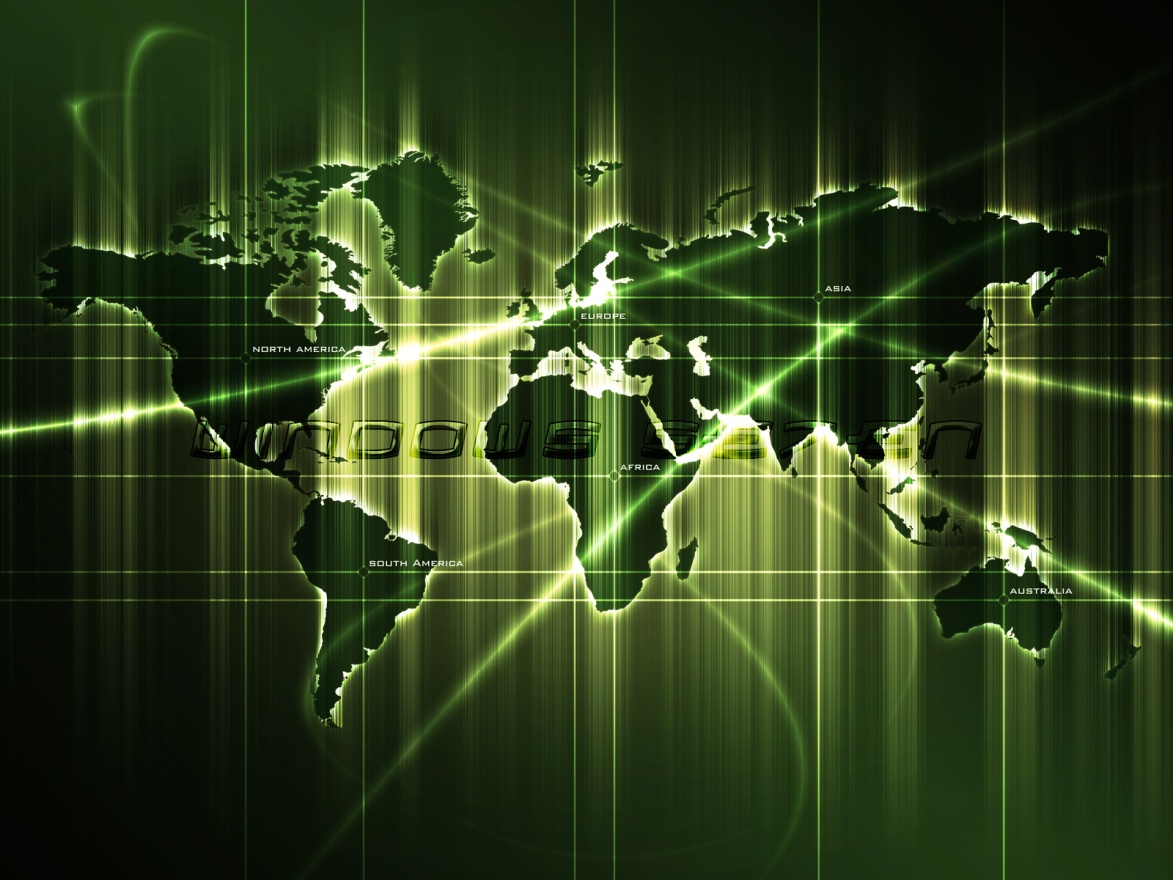 پایان
28
اسلایدهای پایگاه داده پیشرفته دکتر مرجان عبدیزدان